Kirchhoff’s Laws
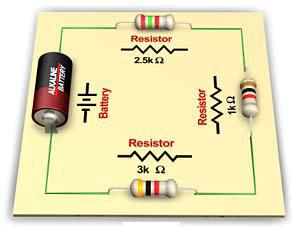 We have already seen that we can connect devices to a circuit in two ways: series or parallel.
The manner in which we attach components of a circuit can greatly affect the nature of the circuit in particular its resistance there are a number of laws that we must use called Kirchhoff’s Laws
Kirchhoff’s Current Law
For a series circuit: 



In a series circuit there is only one path so the current must be…
IT = I1 = I2 = I3…
For a parallel circuit:



In a parallel circuit the charge can take different paths. Therefore the amount of charge at any point…
IT = I1 + I2 + I3…
Kirchhoff’s Current Law:
The sum of currents entering a junction must equal the sum of charges leaving a junction.

This must be true or else we would have electrons building up at points in our circuit which is impossible because of their strong repulsion.
Kirchhoff’s Voltage Law

The sum of the potential differences in a circuit must add up to zero.

In a way this is simply restating the Law of Conservation of Energy.
Kirchhoff’s Voltage Law

Remember that there is an increase in the potential across the terminals of a cell and that there is a decrease in potential across any load. 

Essentially these increases and drops must add up to zero.
For a series circuit:





Since there is only one path, the total voltage increase across the battery must equal the total drop across each resistor.
VT = V1 + V2 + V3…
For a parallel circuit:





The voltage drop is the same across each resistor.
VT = V1 = V2 = V3…
Resistance
For a series circuit:
The total resistance in a series circuit is the sum of all the resistors. Since each electron must push its way through each resistor, it should make sense that the resistances are cumulative.
RT = R1 + R2 + R3…
For a parallel circuit:
We already know that as we add resistors in parallel, the total resistance decreases.
If the electrons are forced through one path, then there will be much more friction than if there are multiple paths to choose from.  
This is true even if the additional pathways are of higher resistance.
1 = 1 + 1 + 1 … RT   R1  R2   R3
Example 1
An 8 V battery and two resistors, 400 Ω and 450 Ω, are connected in series. What is the voltage across the 450 Ω resistor?
Example 2
Three resistors, 20 Ω, 40 Ω, and 60 Ω, are connected in parallel across an 80 V battery. What is the current through each branch of the circuit? What is the current through the battery? What is the equivalent resistance for the circuit?
Example 3
A circuit contains three resistors, 1.5 W, 2.5 W and 3.0 W. How much current does the circuit require from a 14 V battery? Recall conservation of energy and that PT = IV.